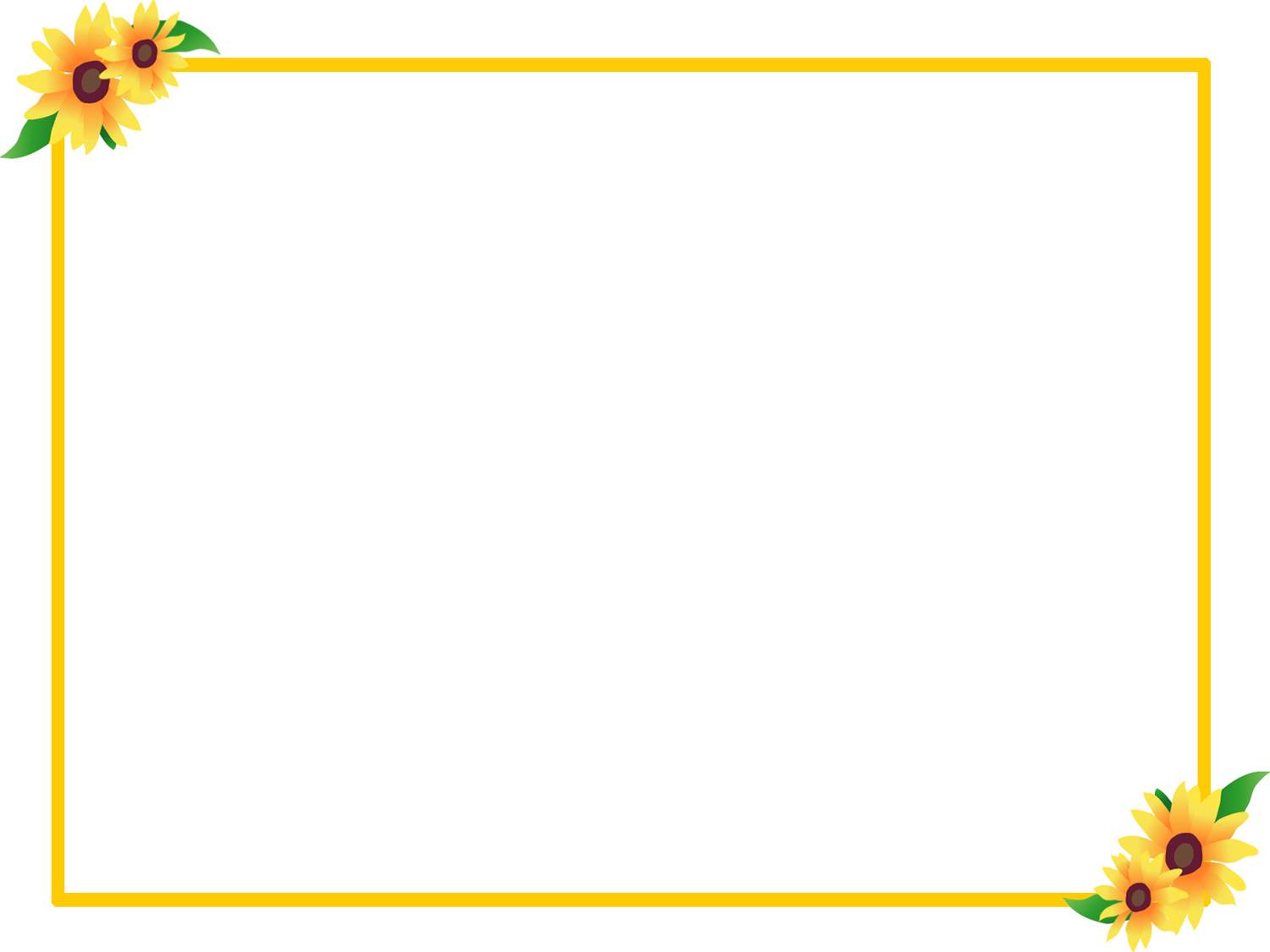 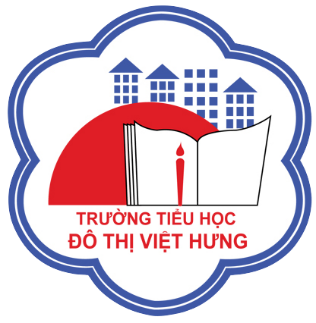 ỦY BAN NHÂN DÂN QUẬN LONG BIÊN
TRƯỜNG TIỂU HỌC ĐÔ THỊ VIỆT HƯNG
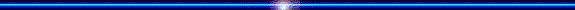 BÀI GIẢNG ĐIỆN TỬ
KHỐI 3
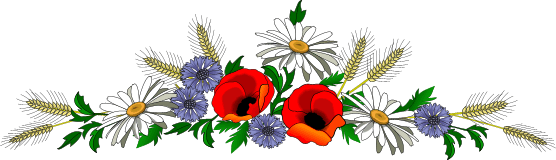 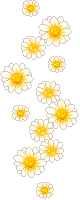 MÔN: ĐẠO ĐỨC
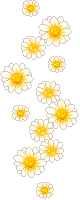 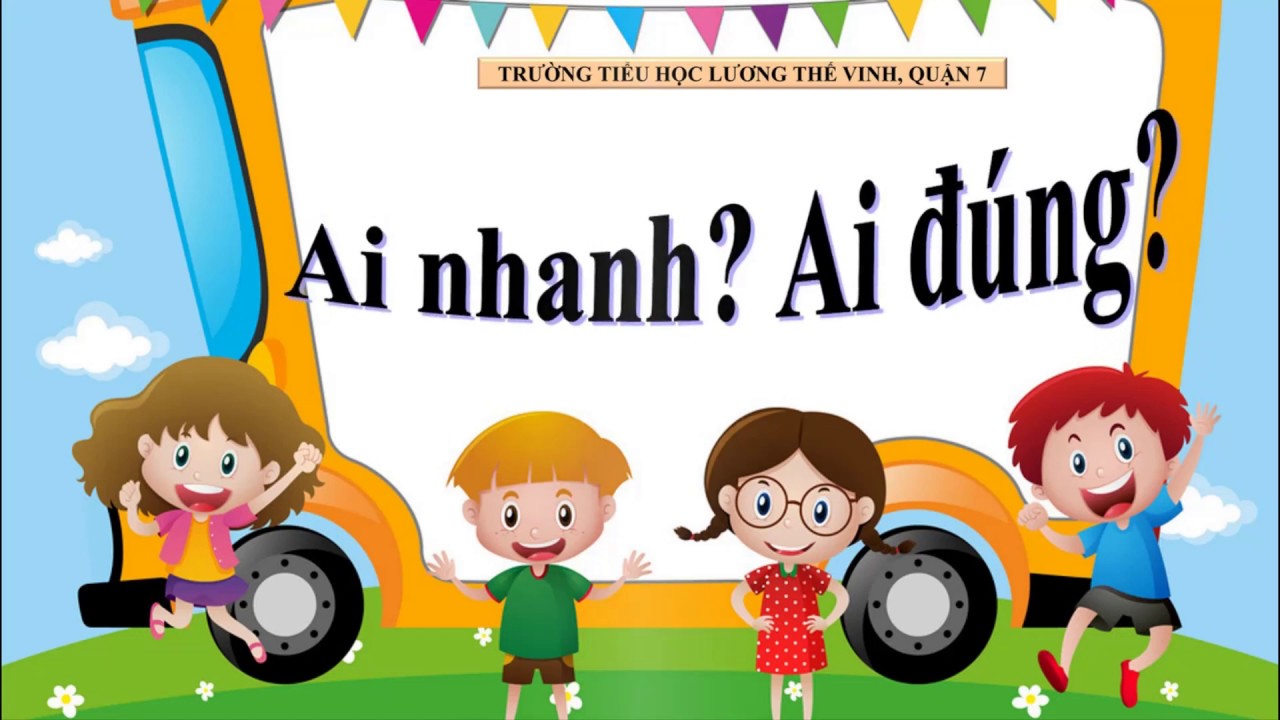 4/21/2022
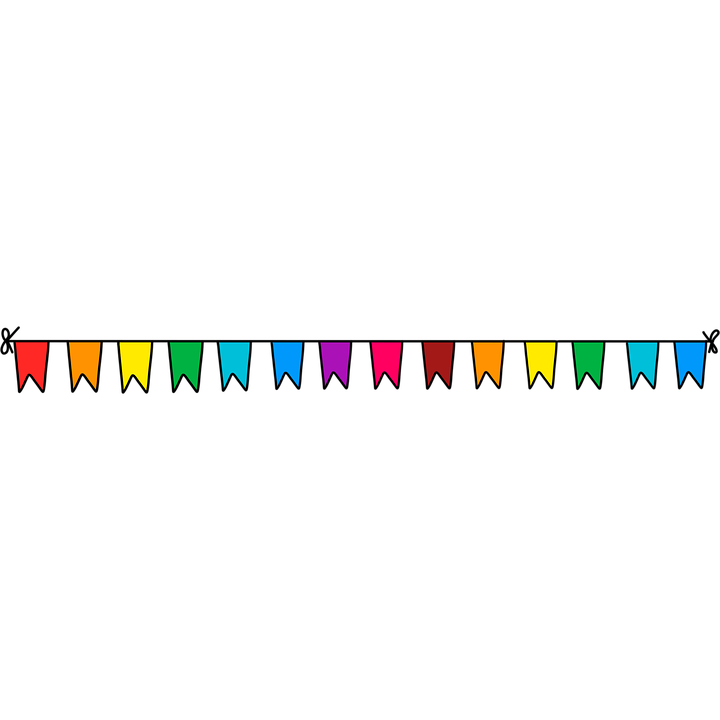 Rung chuông vàng
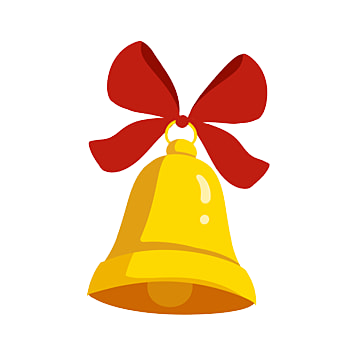 4/21/2022
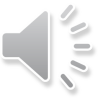 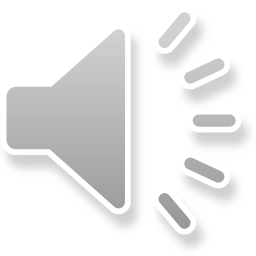 Câu 1: Cây gì thân nhẵn lá xanhCó buồng quả chín, ngọt lành thơm ngon?
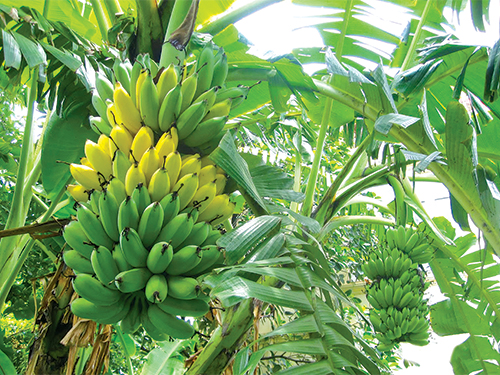 Cây chuối
4/21/2022
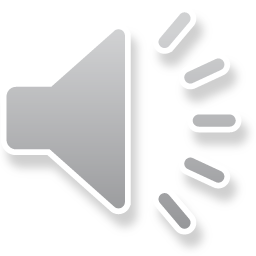 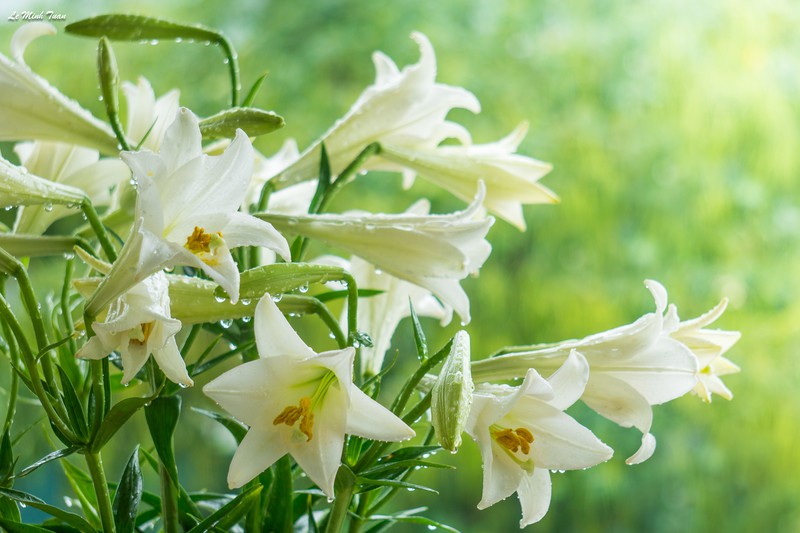 Câu 2: Chiếc kèn nhỏ Trắng tinh tinh  Nhụy xinh xinh    Thơm thơm ngátLà hoa gì?
Hoa loa kèn
4/21/2022
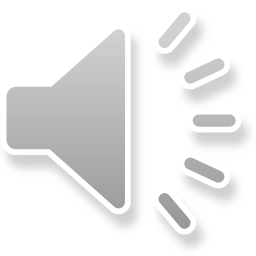 Câu 3:Con gì hai mắt trong veoThích nằm sưởi nắng, thích trèo cây cau?
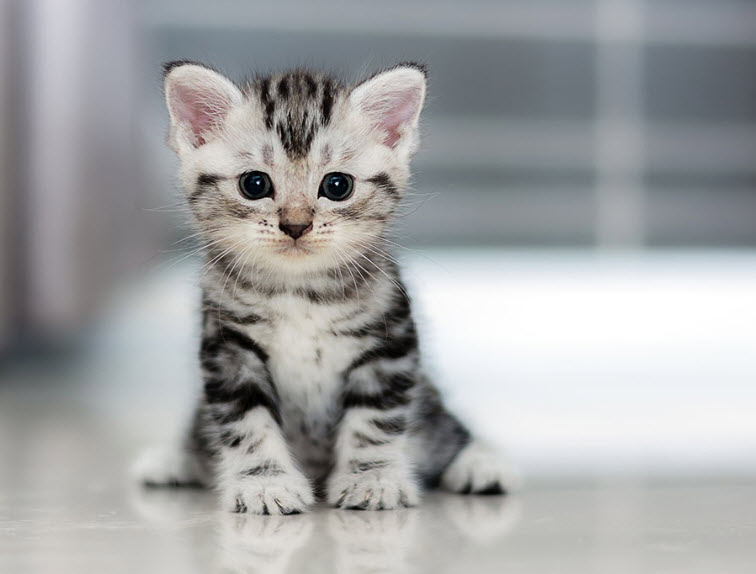 Con mèo
4/21/2022
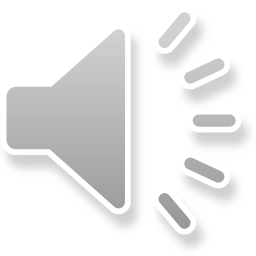 Câu 4:Con gì ăn noBụng to mắt hípMồm kêu ụt ịtNằm thở phì phò?
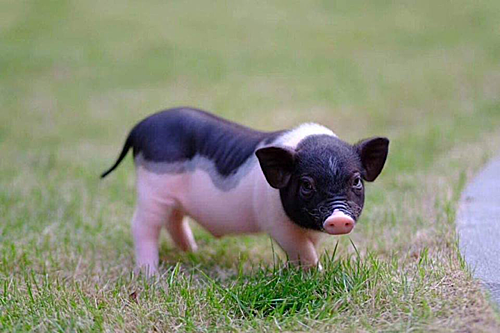 Con lợn
4/21/2022
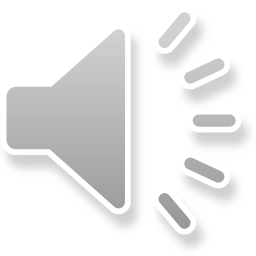 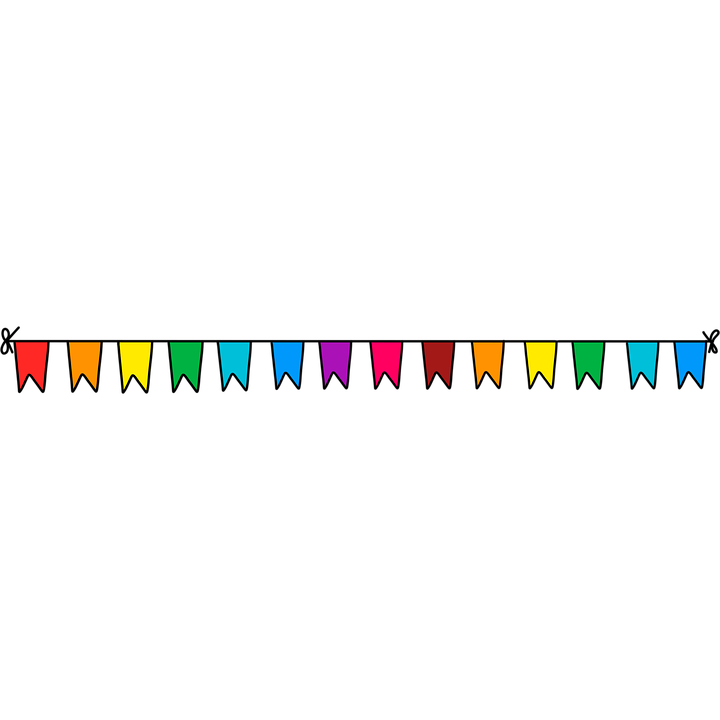 XIN CHÚC MỪNG
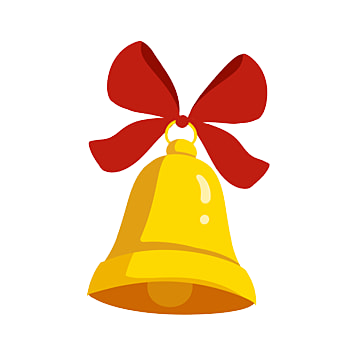 4/21/2022
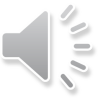 4/21/2022
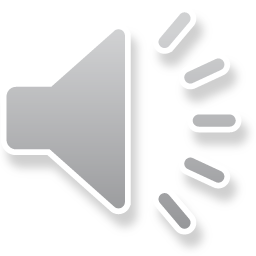 Bài 1:
Hãy kể tên các loại cây trồng, vật nuôi mà em biết?
Các loại cây và con vật đó có tác dụng gì?
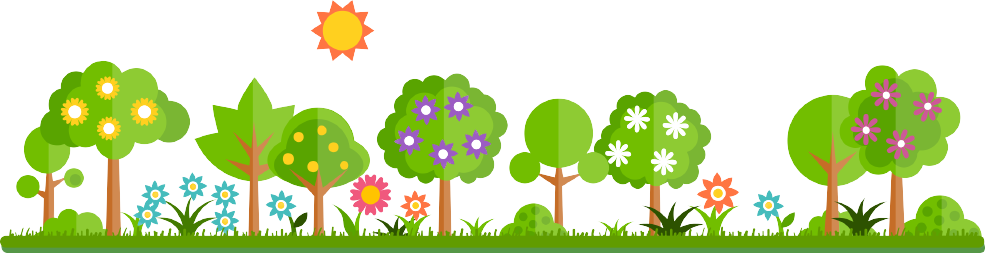 4/21/2022
Xì điện
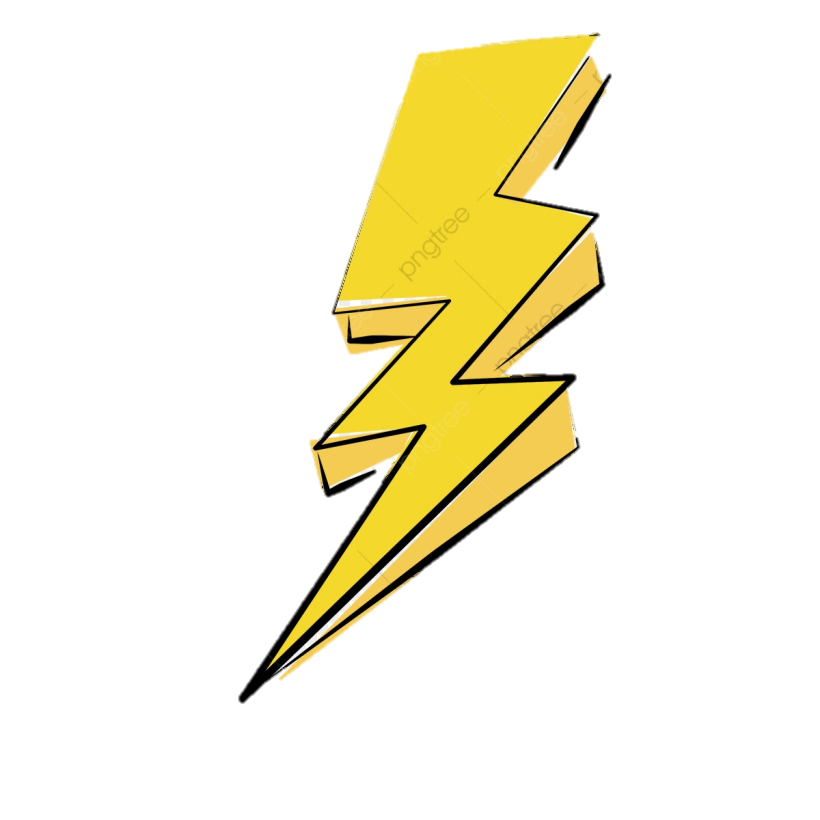 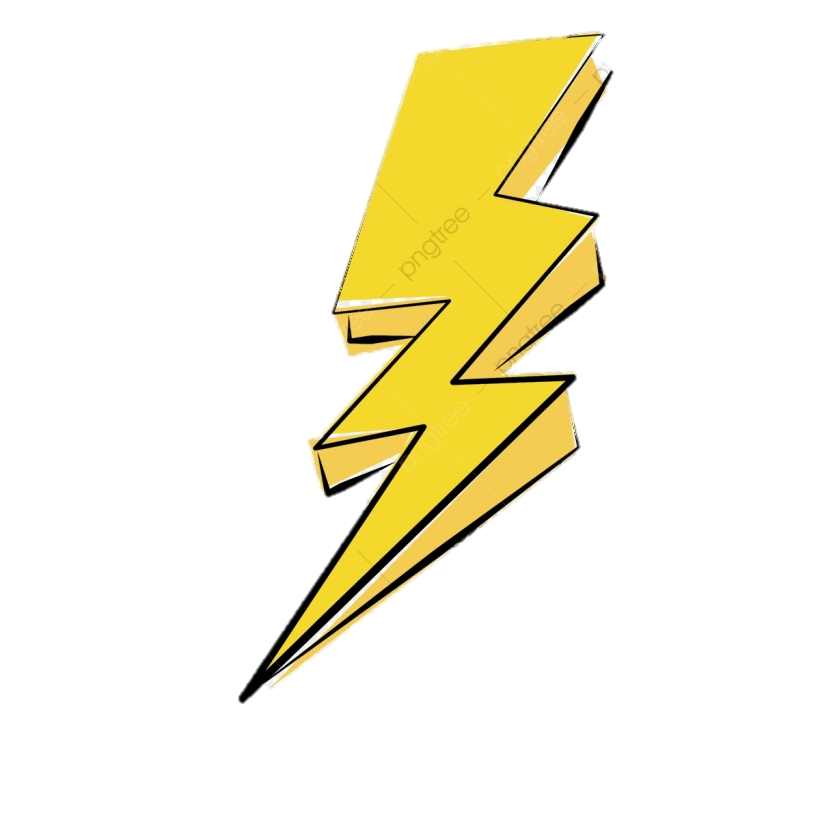 4/21/2022
Trang trí, làm nước hoa
Lấy quả ăn
cây hoa hồng, cây hoa đào ,…
cây cam, 
cây bưởi, 
cây táo,…
Cây trồng
cây lim, cây sến, cây táu,…
Cây bàng, 
cây phượng, cây đa,…
Che bóng mát
Lấy gỗ
4/21/2022
Trông nhà
Con chó
Con lợn
Con mèo
Lấy thịt
Bắt chuột
Vật nuôi
Con bò
Con gà
Đẻ trứng, lấy thịt
Lấy thịt,
 lấy sữa
Con chim
Con cá
Làm cảnh, làm thức ăn
Làm cảnh, làm thức ăn
4/21/2022
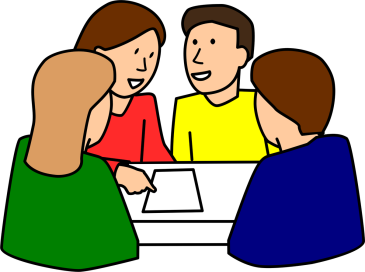 THẢO LUẬN NHÓM 4
Quan sát tranh và trả lời câu hỏi:
Các bạn trong tranh đang làm gì?
Theo em, việc làm của các bạn đó sẽ đem lại lợi ích gì?
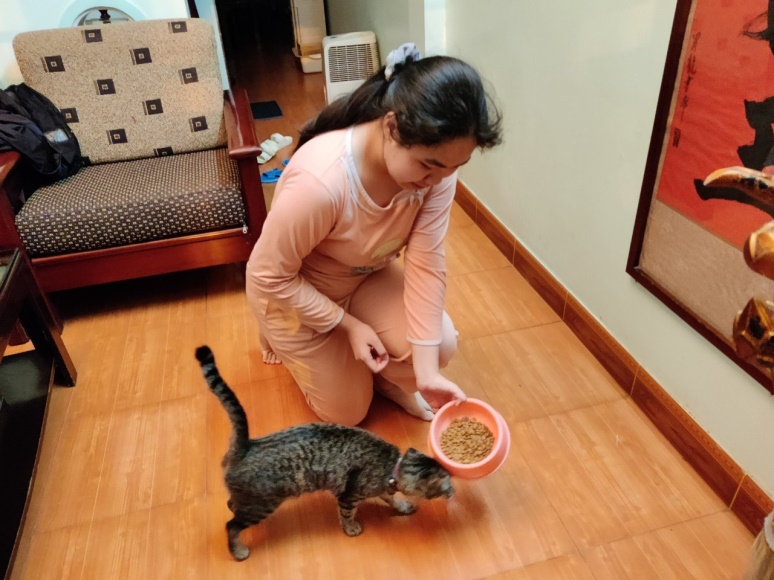 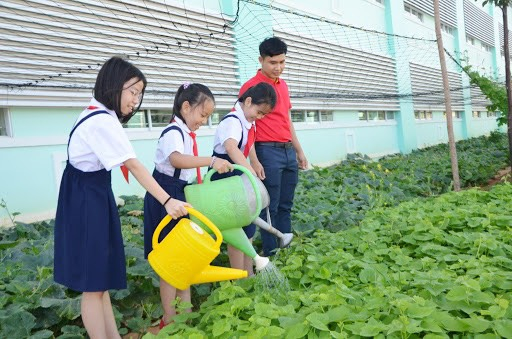 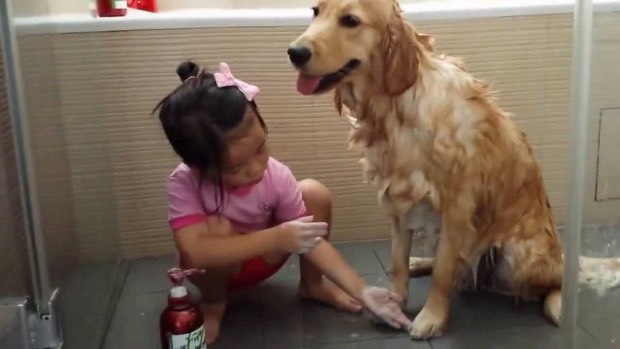 2
1
3
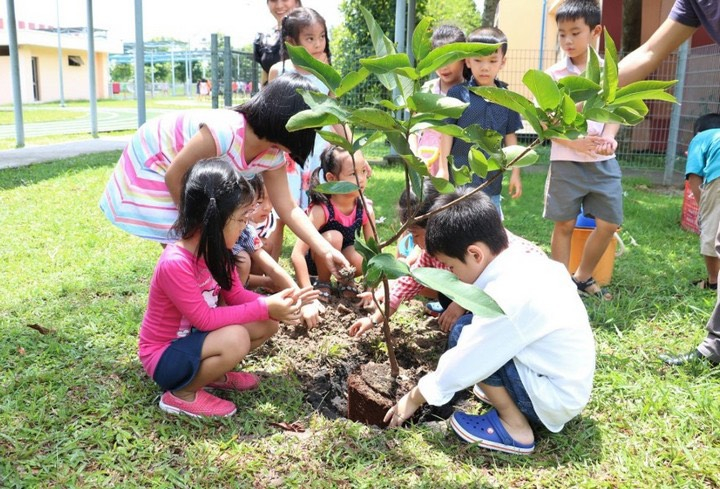 4
4/21/2022
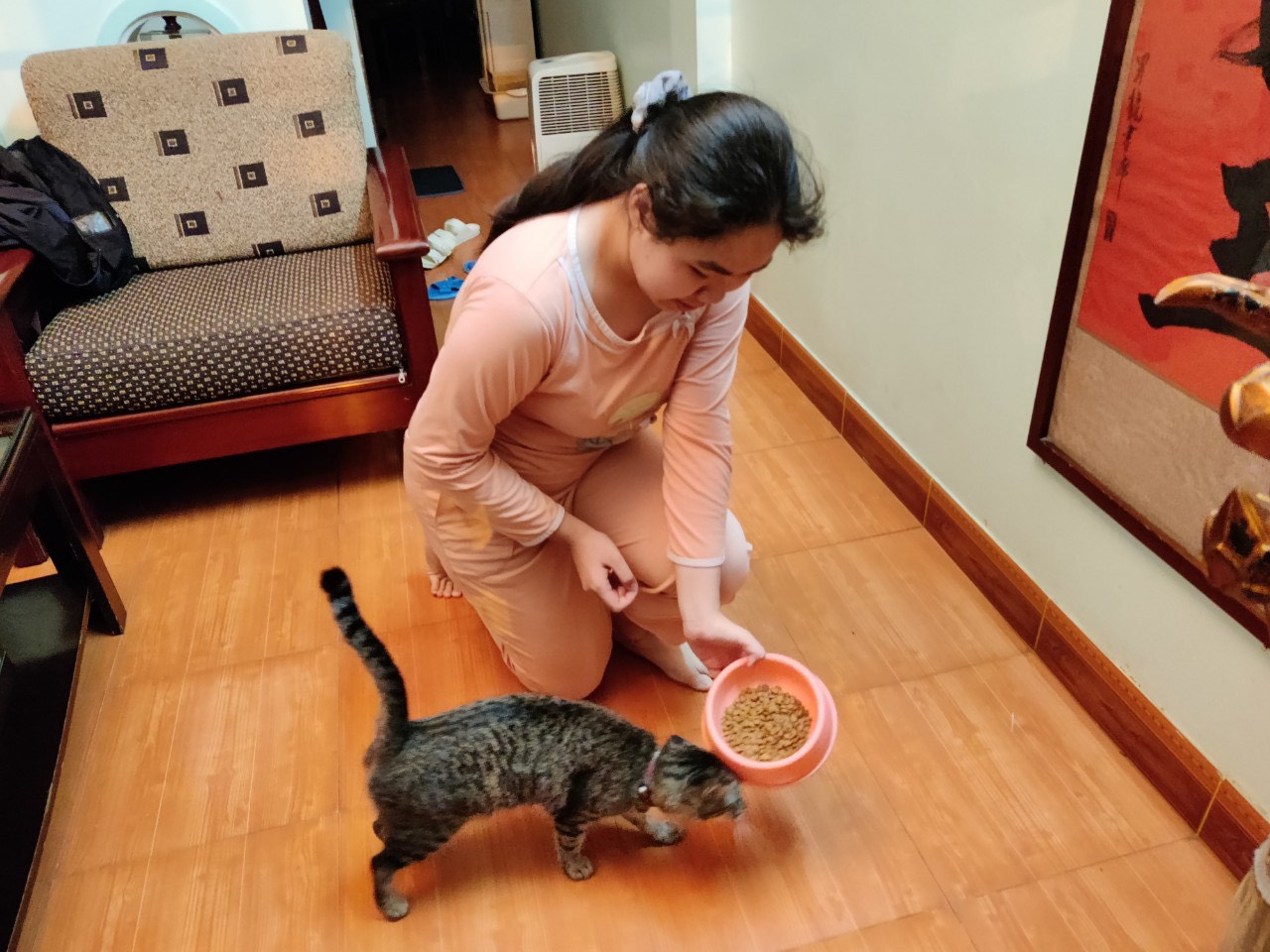 1
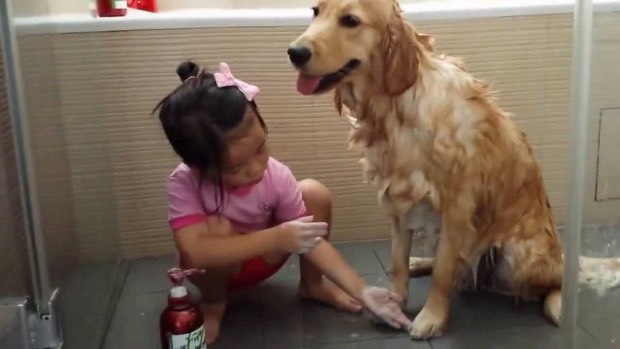 2
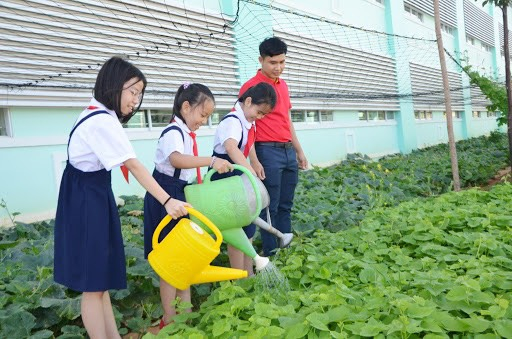 3
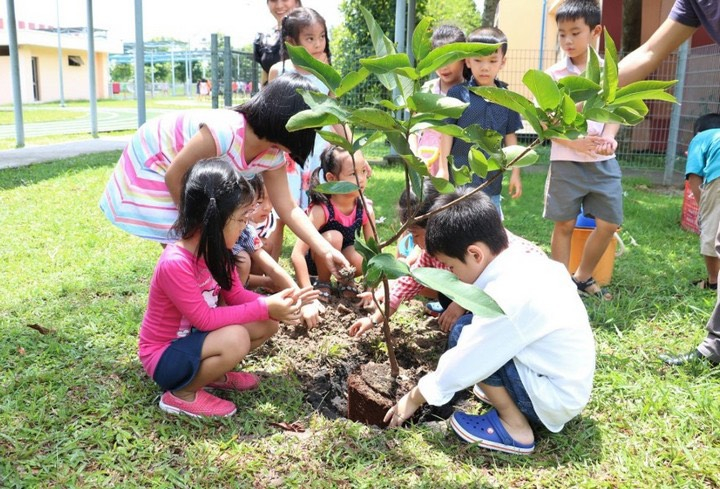 4
4/21/2022
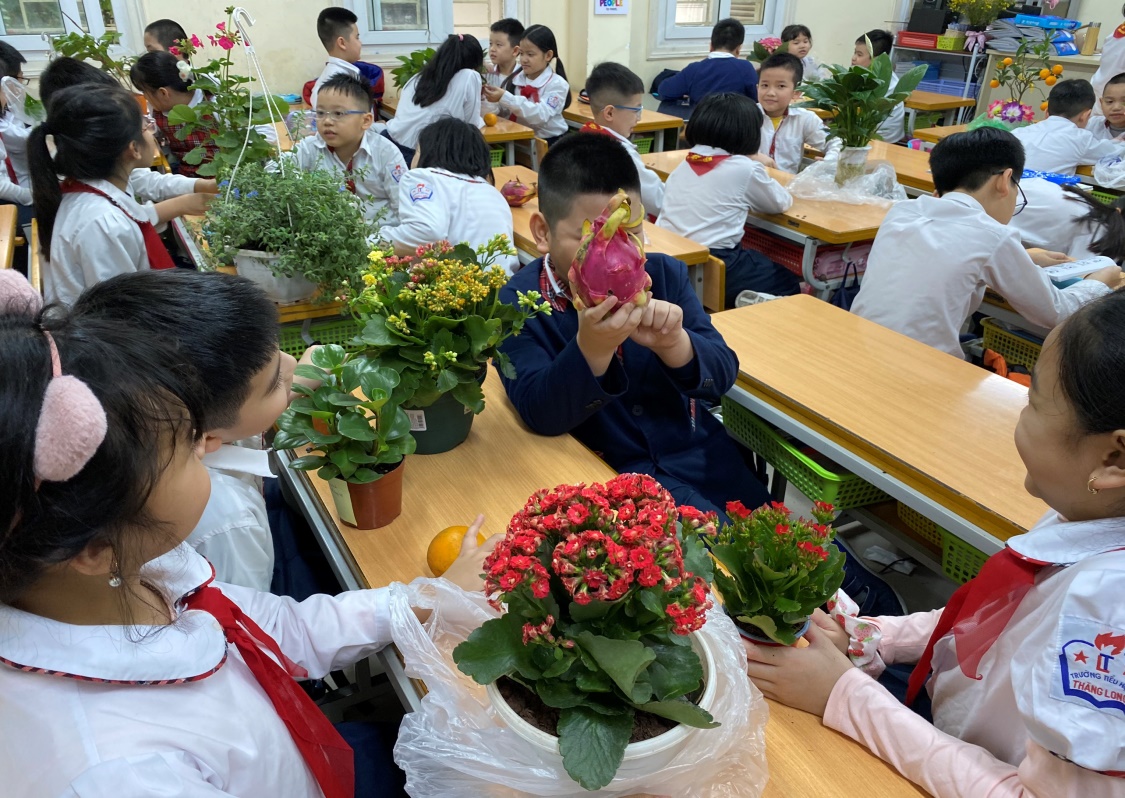 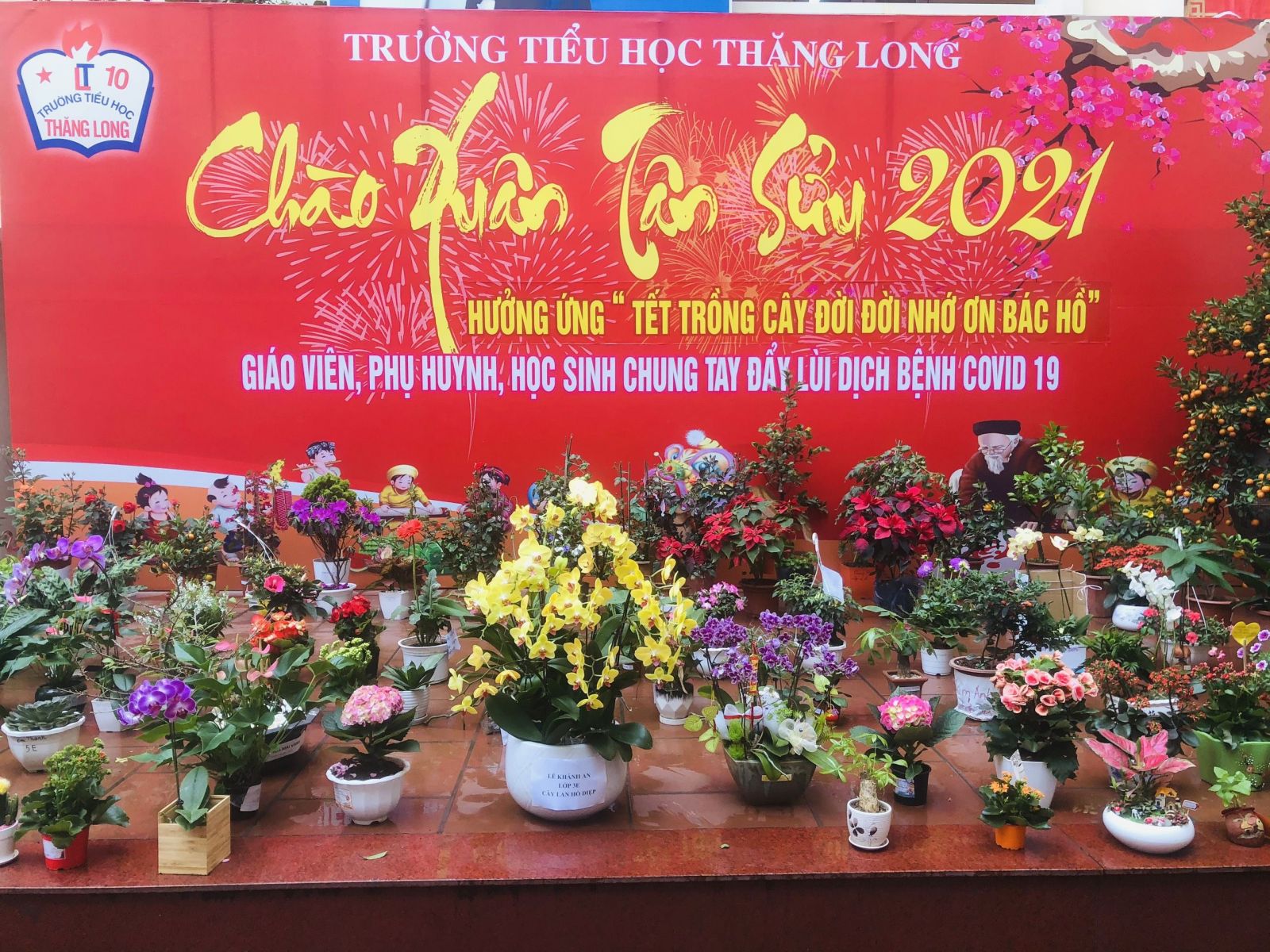 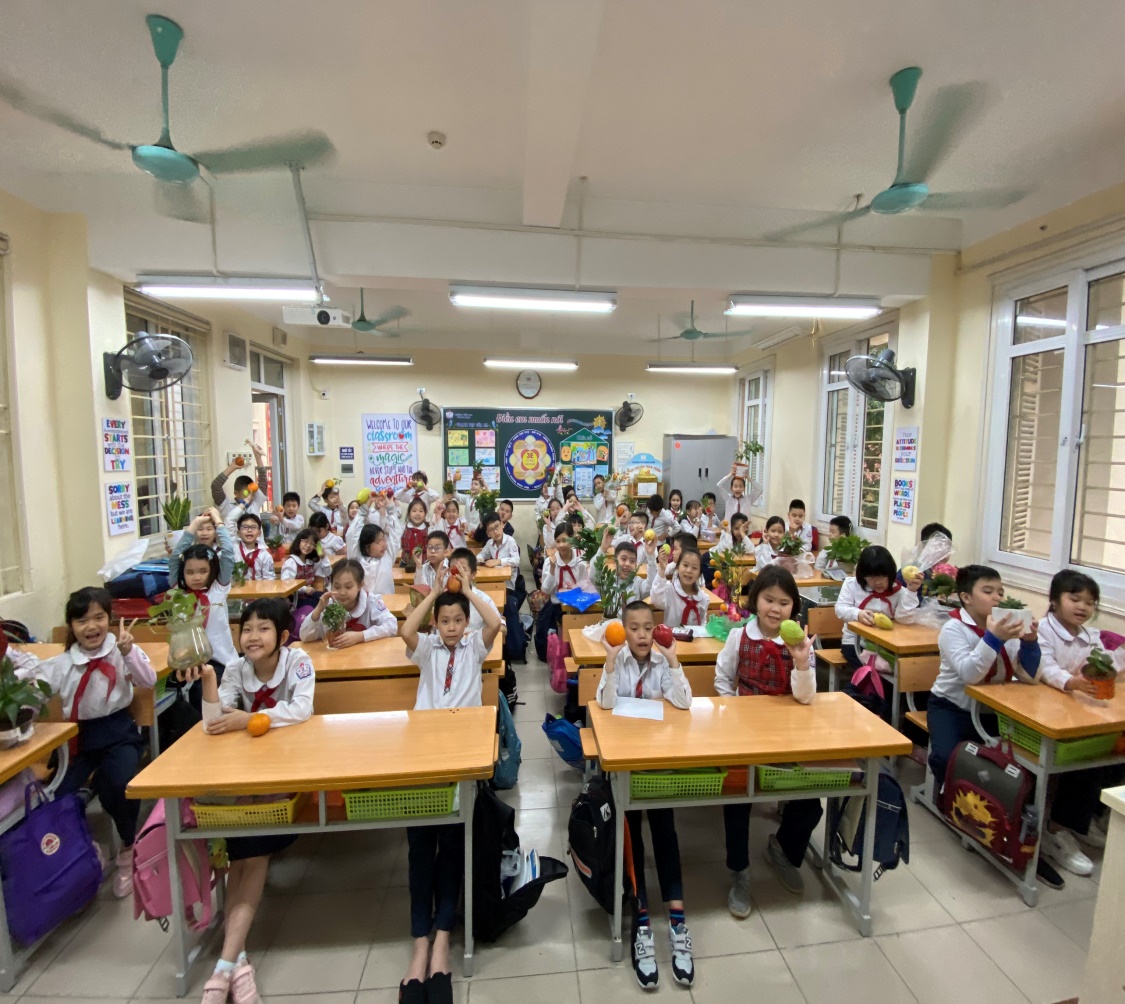 4/21/2022
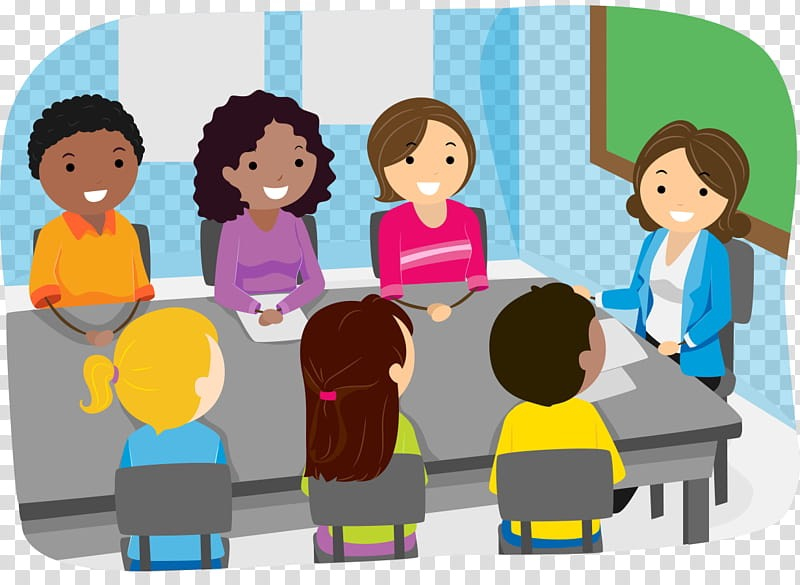 THẢO LUẬN NHÓM 6
Em hãy chia sẻ với các bạn trong nhóm về việc mình đã làm để chăm sóc cây trồng và vật nuôi. Sau đó, dán ảnh vào bảng nhóm
4/21/2022
Cây  trồng, vật nuôi mang lại lợi ích và niềm vui cho con người. Vì vậy, mọi người cần tham gia chăm sóc, bảo vệ cây trồng, vật nuôi
4/21/2022
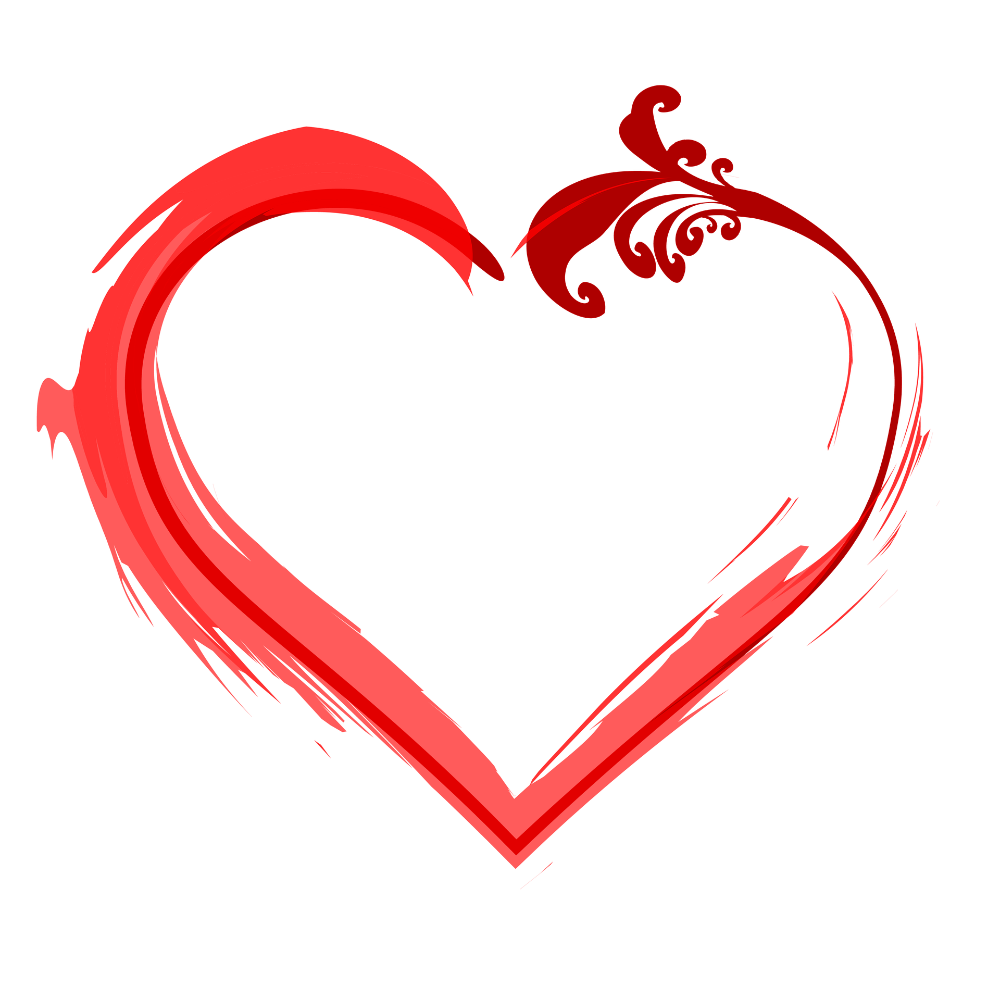 Chia sẻ cảm xúc của em khi chăm sóc, bảo vệ
 cây trồng và 
vật nuôi
4/21/2022